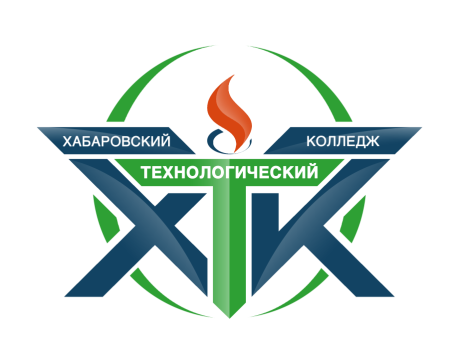 Краевое государственное автономное профессиональное образовательное учреждение 
«Хабаровский технологический колледж»
Приоритетные направления в 
образовательной деятельности колледжа 
в 2022-2023 учебном году
Определение задач для достижения высокого уровня синхронизации
Подготовка кадров по профессиям и специальностям, востребованным работодателями на рынке труда регионаЦелевая направленность образовательной деятельности колледжа по типу потенциального работодателя на рынке труда – малый бизнес и сфера услуг ДОЛЯ СООТВЕТСТВИЯ ОБРАЗОВАТЕЛЬНЫХ ПРОГРАММ КОЛЛЕДЖА ПЕРЕЧНЮ ПРИОРИТЕТНЫХ ОТРАСЛЕЙ, ПЕРЕЧНЮ ТОП-50, ТОП-РЕГИОН СОСТАВЛЯЕТ    - 40%Количество основных образовательных программ  -  25 из перечня ТОП-50, ТОП-Регион  - 10ЗАДАЧА актуализациЯ  перечня направлений подготовки (специальностей и профессий  колледжа)
Соответствие программ требованиям работодателей
обеспечение адаптивности  образовательных программ к запросам экономики
РЕГИОНЫ
ПОДВЕДОМСТВЕННЫЕ
С наибольшей долей образовательных программ, обновленных с участием общественно-профессиональных организаций и/или работодателя
НЕОБХОДИМО
Обновление и разработка программ с участием предприятий
Получение аккредитации образовательных программ у общественно-профессиональных организаций
КГА ПОУ ХТК имеет
профессионально-общественную аккредитацию по:
 7 специальностям, 
 3 профессиям
СПО-мониторинг
СОХРАННОСТЬ КОНТИНГЕНТА СТУДЕНТОВ КОЛЛЕДЖА
Актуализация федеральных государственных образовательных стандартов по новому макету
В связи с  утверждением перечней профессий и специальностей  среднего профессионального образования  (приказ Минпросвещения России от 17 мая 2022 года)
Модификация  общеобразовательной подготовки преподавание общеобразовательных дисциплин с учетом профессиональной направленности программ СПО
Качественно новые рабочие программы по   8   учебным  предметам
Включают:   
Профильную направленность,
 практическую подготовку, 
передовые технологии преподавания, 
интеграцию с блоком  профессиональной подготовки
НЕОБХОДИМО
Скорректировать методические подходы в преподавании
Повысить квалификацию преподавателей с учетом профильной направленности  специальности/профессии
1. Русский язык
2. Литература
3. Математика
4. История
5. ОБЖ
6. Иностранный язык
7.Физическая культура
8. Астрономия
Учебный предмет МАТЕМАТИКА специальность Дизайн (по отраслям), Конструирование, моделирование и технология швейных изделий
ЗАДАЧА
Сколько брезента необходимо для пошива тента для кузова автомобиля формы прямоугольного параллелепипеда, имеющего  размеры: 3м х 1,50м х 0,4 м?
ЗАДАЧА
Рассчитайте расход колера, идущего на покраску помещения длиной 5 м, шириной 4 м и высотой 3 м, если на окраску 1 м2  требуется 0,2 кг колера ( окна и двери занимают 12% площади поверхности).
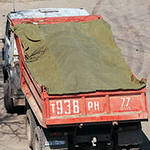 Учебный предмет МАТЕМАТИКА специальность Поварское и кондитерское дело
По графику процесса приготовления первого блюда определите:- время приготовления блюда;- температуру закипания бульона; - температуру процесса настоя готового блюда- время варки  на медленном огне.
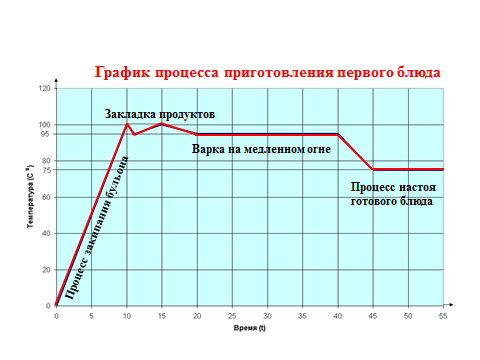 Обеспечение информационной безопасности
С целью развития навыков цифровой грамотности и кибербезопасности в сети Интернет  (просветительский проект Минпросвещения и Минцифры России «Цифровой Ликбез»)
        В учебные дисциплины Информатика, Информационные технологии в профессиональной деятельности введен раздел 
Цифровой ликбез                                Использование отечественного ПО
Преимущества нового уровня образования «Профессионалитет»
Федеральный проект «Профессионалитет» – новый уровень среднего профессионального образования с активным участием предприятий – работодателей в образовательном процессе.
Актуальная рабочая специальность/профессия – в короткий срок
Учеба по-новому – с упором на практику и IT
Современные мастерские и высокотехнологичное оборудование
Стажировки и трудоустройство в ведущих отраслевых компаниях страны
Компетентные преподаватели с практическим опытом работы
Программы обучения, разработанные совместно с работодателями
 программа создана
Для выпускников 9-11 классов
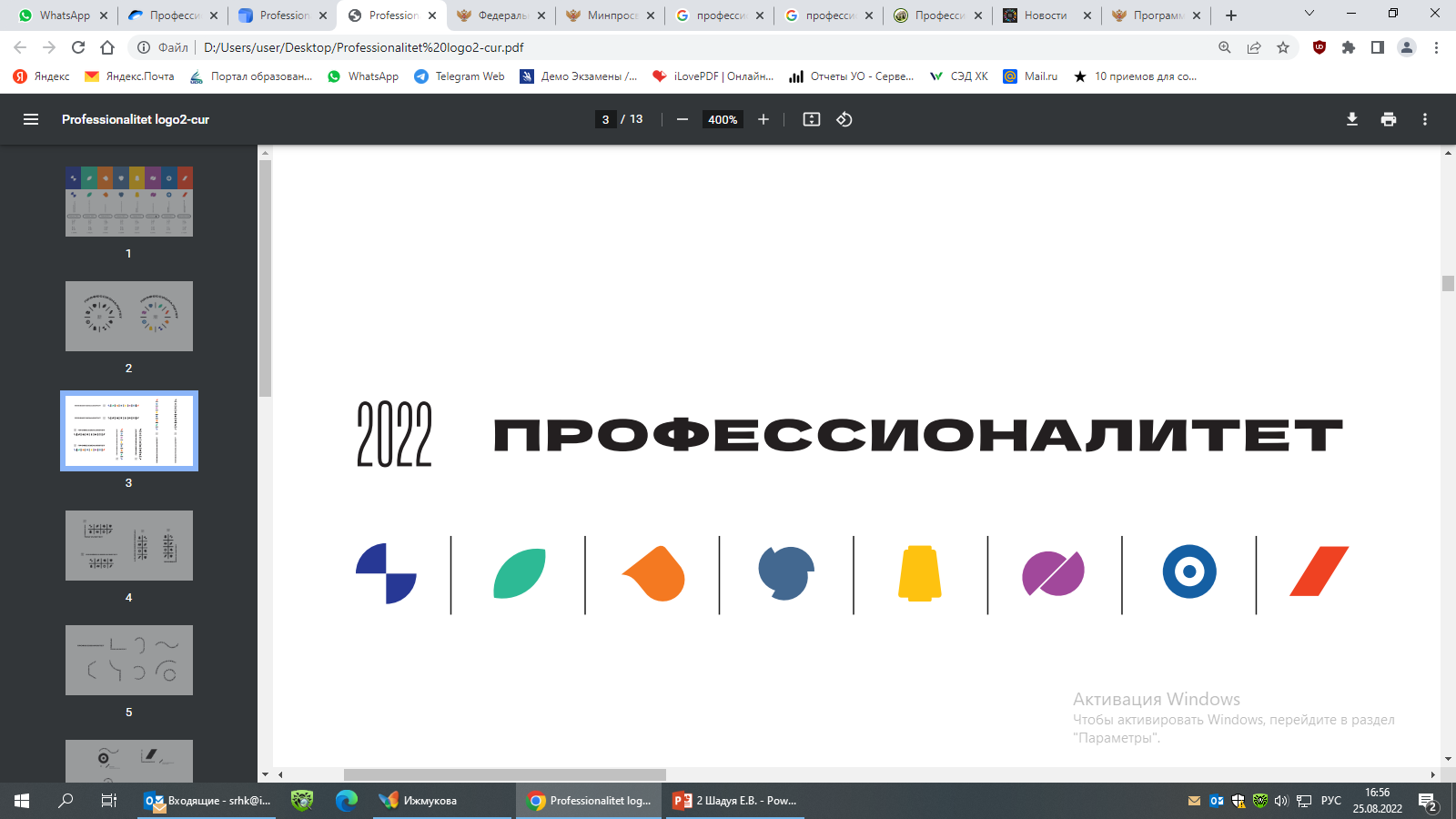 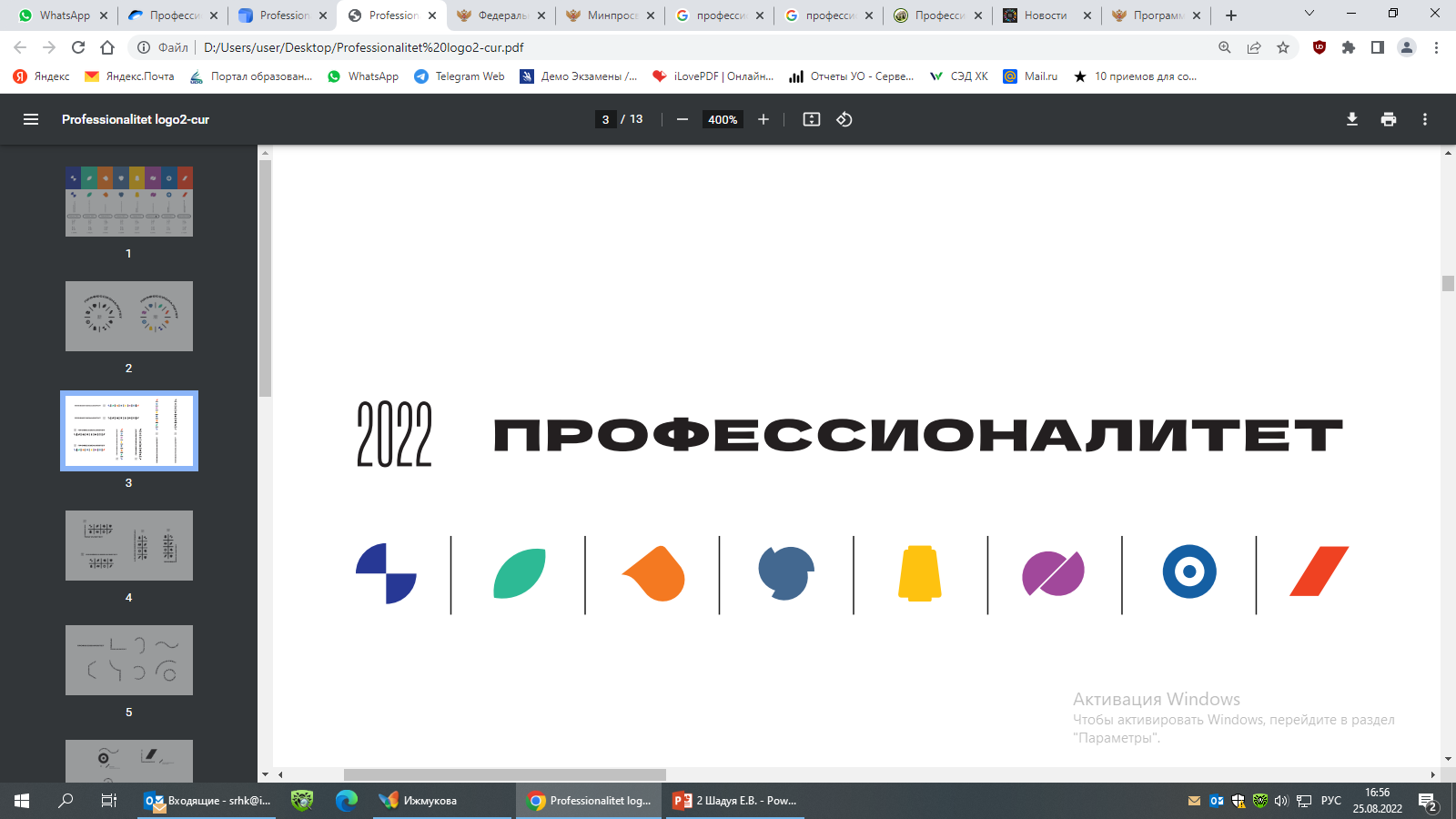 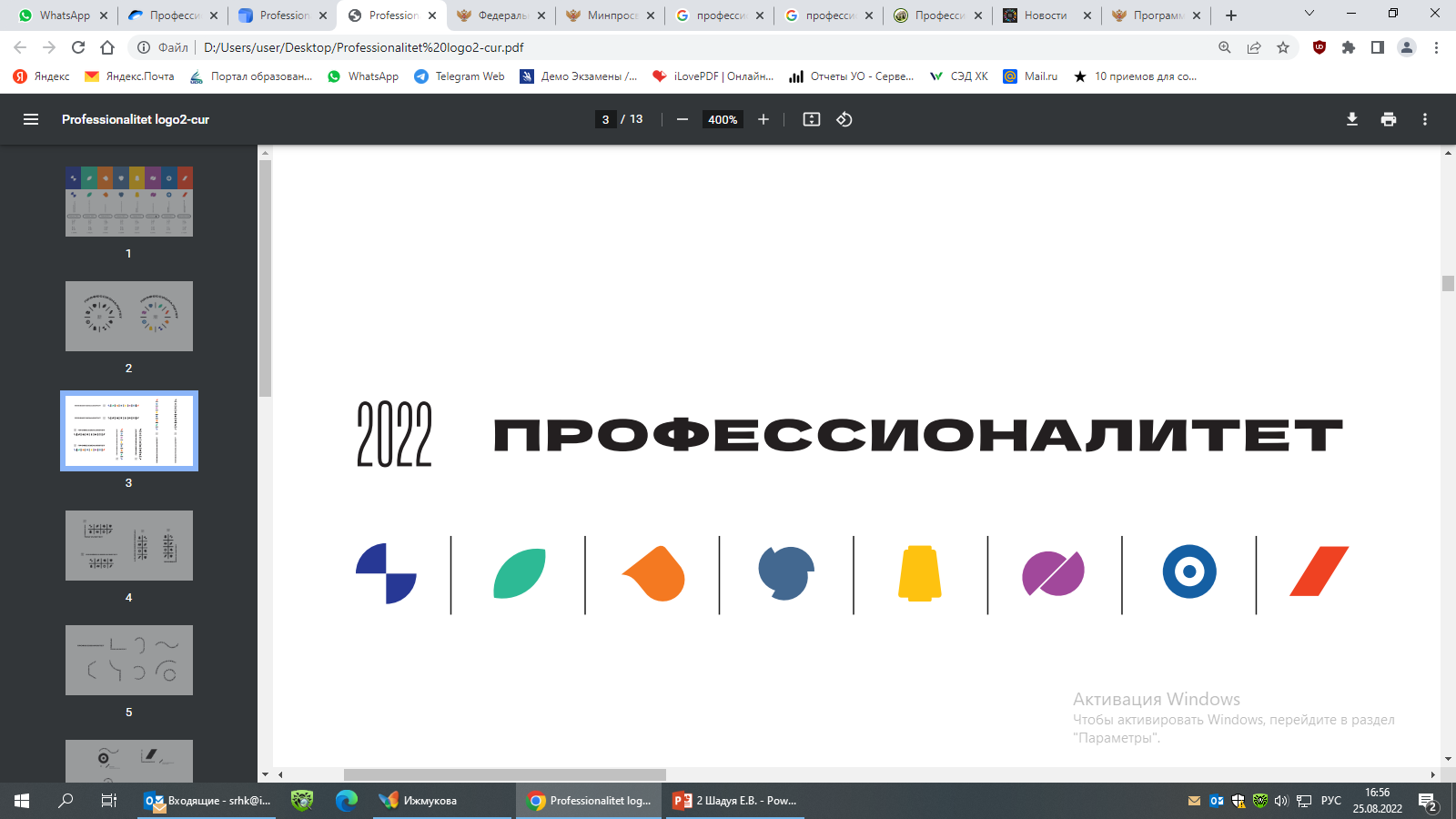 Легкая промышленность
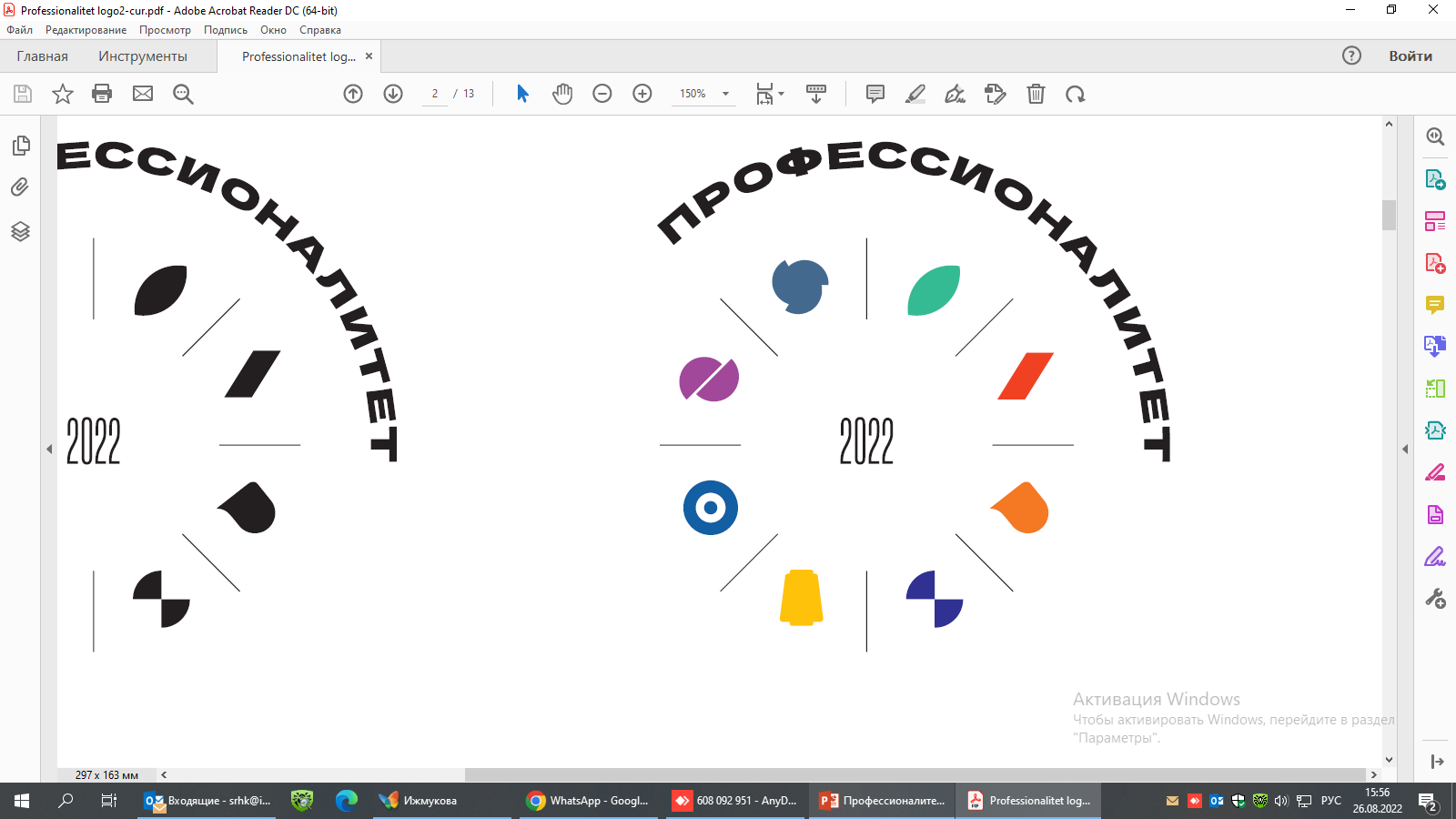 Профессионалитет в Хабаровском крае
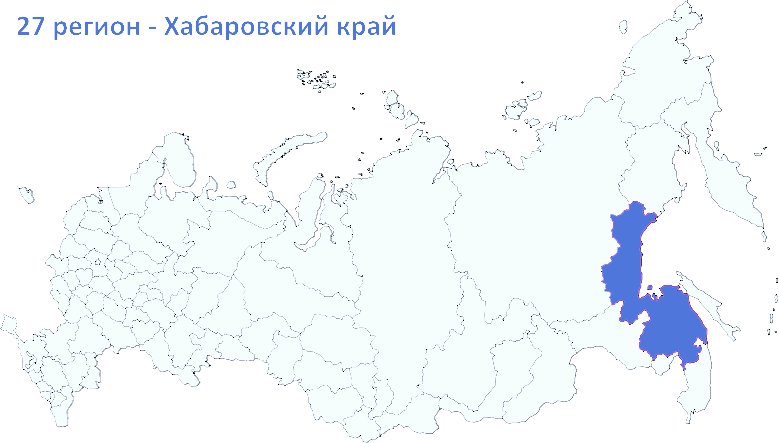 ПРЕДПРИЯТИЕ — УЧАСТНИК ПРОЕКТА
ПАО «ОАК» – Комсомольский-на-амуре авиационный завод им. Ю.А. Гагарина
ОПОРНЫЙ КОЛЛЕДЖ
КОМСОМОЛЬСК-НА-АМУРЕ
АМУРСК
КГА ПОУ «Губернаторский авиастроительный колледж
   г. Комсомольска-на-Амуре (межрегиональный центр компетенций)»
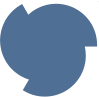 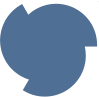 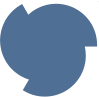 ХАБАРОВСК
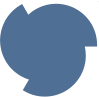 Машиностроение
УЧАСТНИКИ СЕТИ
ФГБОУ ВО «Комсомольский-на-Амуре государственный университет»
КГБ ПОУ «Хабаровский техникум техносферной безопасности и промышленных технологий»
КГБ ПОУ «Амурский политехнический техникум"
КГБ ПОУ «Комсомольский-на-Амуре судомеханический техникум им. Героя Советского Союза В.В. Орехова»
КГБ ПОУ «Хабаровский автомеханический колледж»